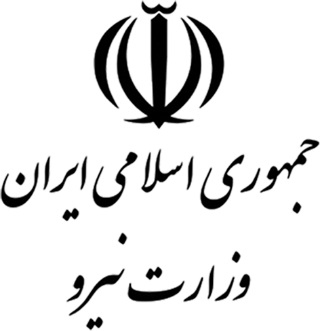 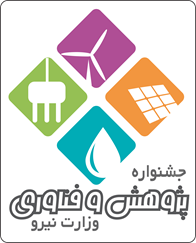 جشنواره پژوهش و فناوری وزارت نیرو

آذر ماه 1401
دستورالعمل تهيه اسلايد نشست ها و کارگاه های تخصصی
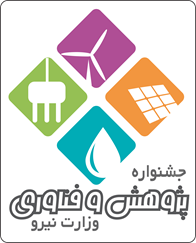 فايل اسلايد
فايل با استفاده از نرم افزار PowerPoint تهيه شود.
فايل به صورت .pptx(کد کارگاه) نامگذاري شود.
فايل اسلايد تا یک هفته قبل از ارائه به آدرس nriahi@nri.ac.ir ارسال شود.
2
جشنواره پژوهش و فناوری وزارت نیرو
آذر ماه 1401
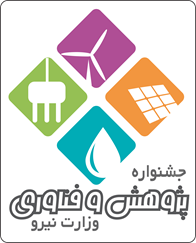 طراحي اسلايد
اسم شرکت، ارائه دهنده، شماره و عنوان کارگاه در اسلايد صفحه اول
متن: خوانا و اندازه فونت
  B Mitra(Bold)بين 24 تا 32
لاتین Times New بين 20 تا 28
شكل ها و نمودارها: واضح و در ابعاد مناسب
جداول: مرتب و داراي سر ستون و فونت خوانا
3
جشنواره پژوهش و فناوری وزارت نیرو
آذر ماه 1401
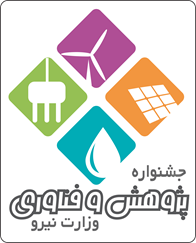 اسلايد شامل چه مواردي نباشد
هر گونه تبليغ يا آگهي به نفع شركت و سازمان (متن يا عكس)
هر مطلب غير مرتبط با مقاله
4
جشنواره پژوهش و فناوری وزارت نیرو
آذر ماه 1401
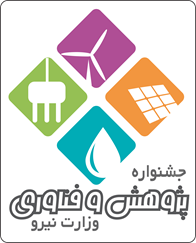 نمونه جدول (تعداد مقالات)
5
جشنواره پژوهش و فناوری وزارت نیرو
آذر ماه 1401
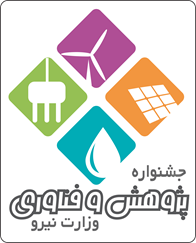 نمونه نمودار (تعداد مقالات)
6
جشنواره پژوهش و فناوری وزارت نیرو
آذر ماه 1401
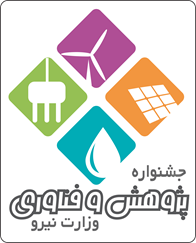 پرسش و پاسخ
با تشکر از توجه شما